Don’t Give God Lip Service
When you are praying don’t tell God only what he wants to hear. Tell him the truth.
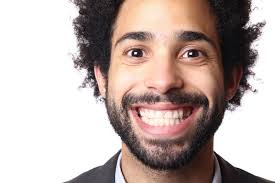 God does not want us to be sound like broken records when we pray to him.
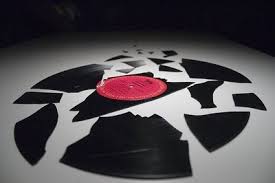 I don’t think he wants to hear the same thing over and over again. (Repetitive Prayer).
God wants us to have a relationship with him and he listens to every one of your prayers.
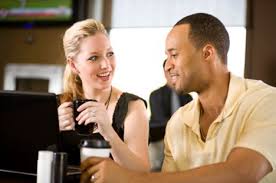 God does answer prayer but he answers prayer on his own time table.
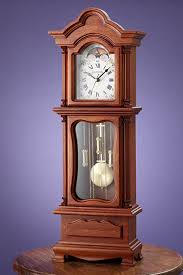 Pray everyday and don’t give up when you are waiting to hear from Him. Tell God you want to have a closer walk with him.
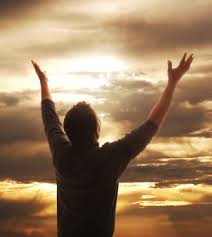